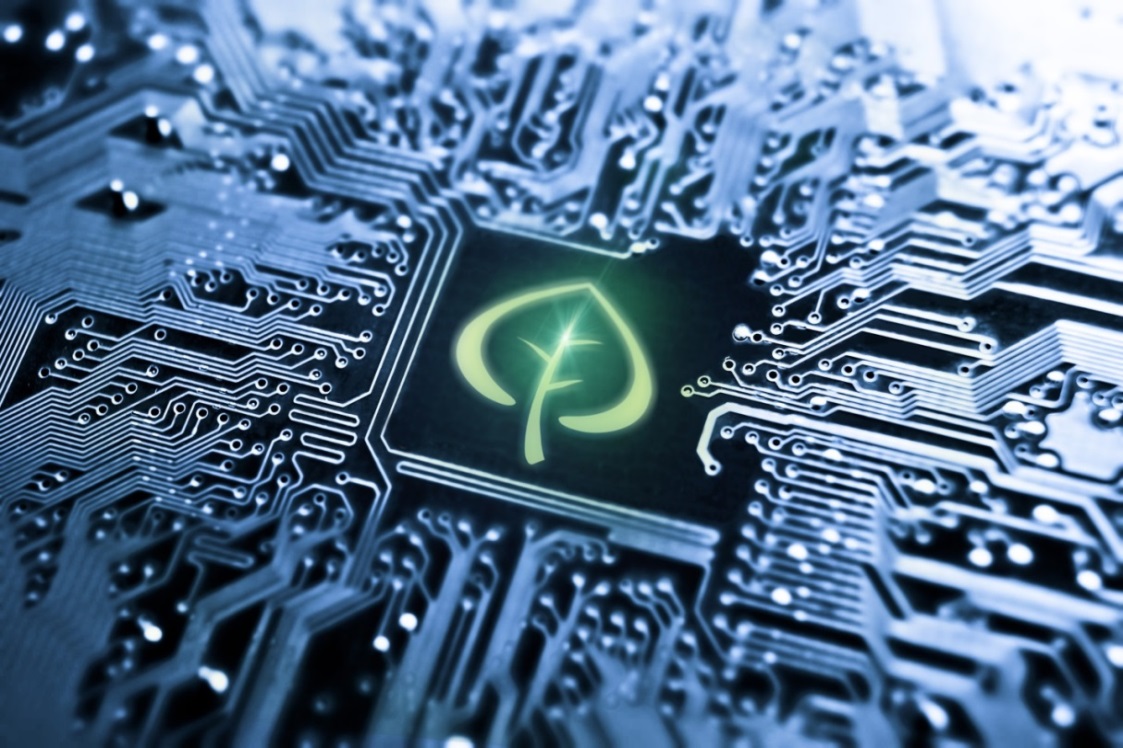 Международные инновации при реализации проектов в формате «Один пояс – один путь»
4.07.2019
Маршруты Евразии и ОПОП
2
3
Belt&Road International Transport Alliance (BRITA)
Управление на всех участках на основе международных правил
Открытая платформа  для всех организаций транспортного комплекса, грузовладельцев и общественности
Научная основа для развития транспорта
Членство – НКО
ФУНКЦИИ BRITA
Гармонизация стандартов
«Мост» для проектов (кооперация между проектами и обмен практиками)
Разработка финансовых моделей
4
КАК ЗВУЧИТ В МИРЕ ПОВЕСТКА РАЗВИТИЯ
Устойчивое развитие
Экология
Изменение климата
Энерго-эффективность
«Зеленое» финансирование
ESG-
отчетность
Под эту повестку меняются стратегии, выделяются огромные деньги 
 Участие в ОПОП = совместимость с основными товаропроводящими путями
 может ли автомагистраль быть инновационной?
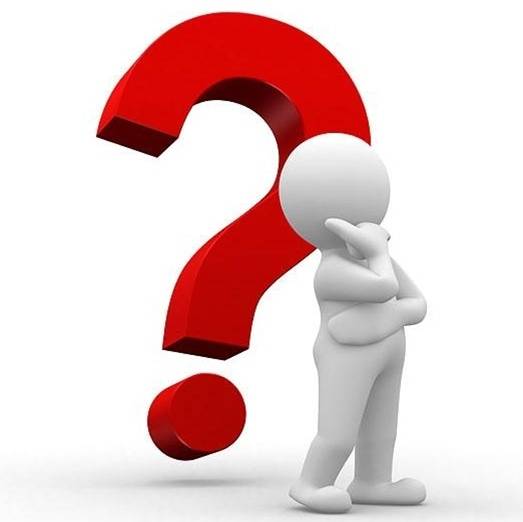 5
Элементы инновационной автомагистрали
Новые строительные материалы, техника и технологии
Инновационные транспортные средства и топливо
Технология перевозки и управления движением: поэтапный переход к беспилотному движению
Реализация проектов на основе импакт контрактов – КЖЦ
Привлечение «зеленых финансов»
Создание благоприятной среды для развития человеческого капитала (строительство жилья, социальной инфраструктуры, обучение, экологические и рекреационные проекты и др.)
6
КЛЮЧЕВЫЕ ФУНКЦИИ МЕТОДОЛОГИЧЕСКОГО ЦЕНТРА
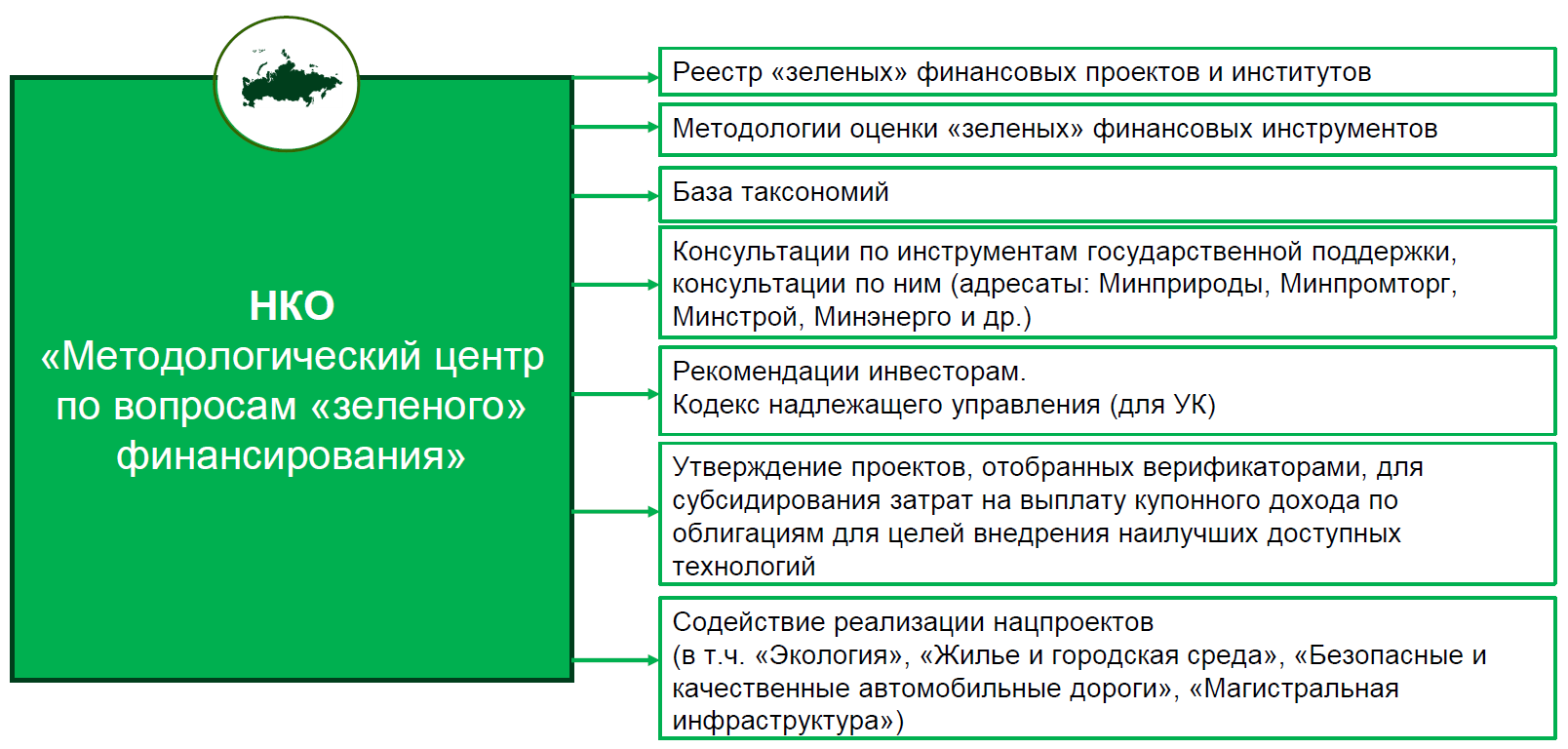 7
Платформа ВЭБ.РФ позволяет оказать поддержку проекта на любой стадии жизненного цикла проекта
Инвестиционная стадия
Операционная стадия
Прединвестиционная стадия
Целевые займы / участие в капитале проектной
компании, консалтинг, тех. экспертиза, привлечение финансирования
Э
К
С
П
О
Р
Т
Поддержка экспортеров
Финансирование (проектное, мезонинное, синдицированное, долевое, приобретение
долговых бумаг), финансовый и операционный лизинг
Поддержка иностранных покупателей
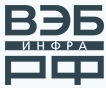 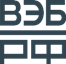 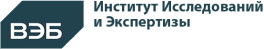 Документарные операции, межбанковские кредиты, международный лизинг
Финансирование производства, гарантийная поддержка, финансовый и операционный лизинг
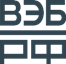 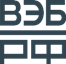 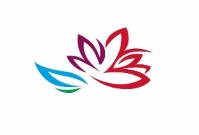 Венчурное финансирование, финансирование НИОКР и создания пилотных партий продукции
Заемное / акционерное
финансирование проектов в ДФО
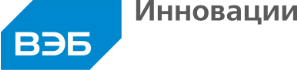 Экспортное  финансирование, м/б кредиты, рефинанс, факторинг, финансирование центров послепродажного обслуживания
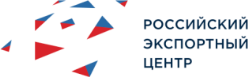 Заемное финансирование
инвестпроектов и
софинансирование создания
инфраструктуры в моногородах
Экспортное финансирование, нефинансовая поддержка экспорта, поиск партнеров
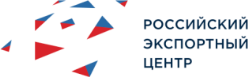 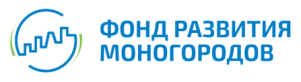 Инвест. консультирование, анализ проектных
материалов
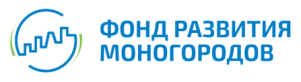 Поиск партнеров, проектное финансирование, страхование,  нефинансовая поддержка
 экспорта
Поддержка МСП
Корпоративные клиенты
Р
А
З
В
И
Т
И
Е
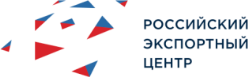 Заемное / акционерное
финансирование проектов в ДФО
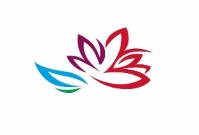 Финансирование контрактов и документарные операции (гарантии, поручительства, аккредитивы, инвест. гарантии), финансовый и операционный лизинг
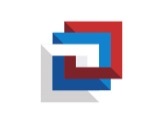 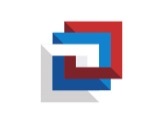 Финансирование текущей деятельности (оборотные
средства, гарантии,
контрактное кредитование,
факторинг, лизинг)
Инвест. консультирование, маркетинг, аналитические продукты
Гарантии и поручительства корпорации МСП, кредиты МСП Банка, лизинговые продукты
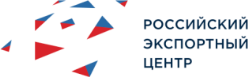 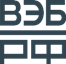 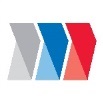 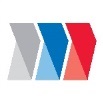 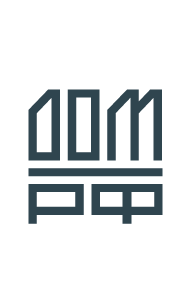 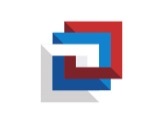 Консультирование, информирование о мерах поддержки субъектов МСП, аналитические продукты, тренинги и семинары
Финансирование жилищного строительства
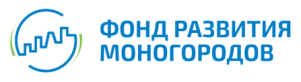 Софинансирование создания инфраструктуры в
моногородах
Софинансирование создания инфраструктуры в
моногородах
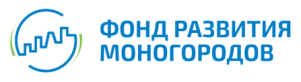 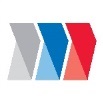 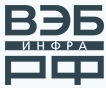 Акционерное финансирование
8
АНО «Институт Внешэкономбанка»
активная научная работа, взаимодействие с аналитическими центрами в России и за рубежом
экспертная поддержка
АП РФ, федеральных и региональных органов власти, бизнес-интересантов, работа в экспертных советах при Совете Федерации и Госдуме РФ
создан 
в 2017 году решением Наблюдательного Совета ВЭБ п/р Д.А. Медведева
опыт разработки и экспертизы макрорегиональных 
и региональных стратегий 
(ХМАО, Татарстан, Свердловская 
Область, Тульская область и др.)
более 40 опытных сотрудников, включая докторов и кандидатов наук
4 ключевых
направления работы: макроэкономика,
отраслевой анализ,
инновации, регионы
Внешэкономбанк является
единственным учредителем
опыт работы 
в МЭР России, 
Минфине России,
иных органах власти,
контрольных органах
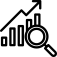 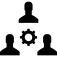 Макроэкономика
Отраслевой анализ
среднесрочный и долгосрочный прогноз развития экономики России, независимый анализ и оценка прогноза МЭР РФ
прогноз экспорта, оценка эффектов от мер экспортной поддержки
прогноз развития мировой экономики, оценка геополитических факторов и рисков
анализ финансовой модели ВЭБ
социально-экономические эффекты проектов развития, анализ инвестиционной политики государства и вклада кредитно-инвестиционной деятельности Внешэкономбанка в её реализацию
участие в разработке государственных документов стратегического планирования
подготовка прогнозов и оценок стратегических программ и программно-целевых документов
анализ деятельности российских и зарубежных институтов развития.
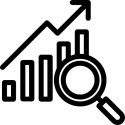 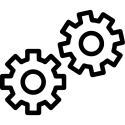 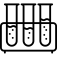 анализ инновационной и научно-технологической политики государства и вклада в её реализацию Внешэкономбанка и других институтов развития
анализ и оценка инновационных программ и проектов компаний с государственным участием, крупных частных компаний, региональных инновационных инициатив
участие в разработке российской системы «зеленого» финансирования
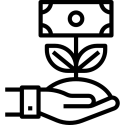 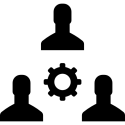 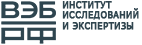 Прорывные направления, в т.ч. 
цифровая и зеленая экономика
Институциональное развитие
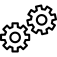 разработка средне- и долгосрочного прогноза развития отраслей экономики с учетом макроэкономических сценариев и государственных программ
экспертиза отраслевых государственных стратегических документов
макроэкономическая и отраслевая экспертиза инвестиционных проектов и программ, имеющих эффект для экономики государства, реализуемых Внешэкономбанком и другими государственными организациями
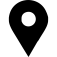 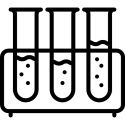 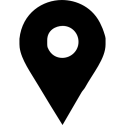 разработка и экспертиза документов стратегического планирования макрорегионов, регионов и муниципалитетов
разработка и экспертиза инвестиционных стратегий регионов
анализ и оценка развития кластеров
региональная экспертиза и прогнозирование
анализ региональных бюджетов
Кластерный анализ 
и пространственное развитие
Инновационное 
и научно-технологическое 
развитие
9
Спасибо за внимание!
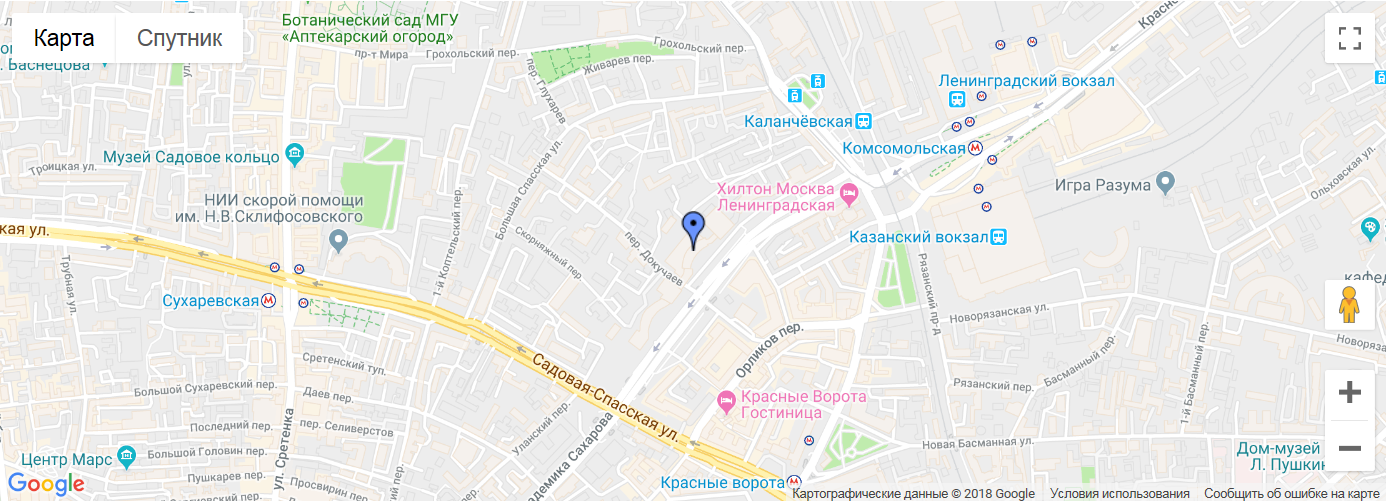 Адрес для корреспонденции:
107078, Москва, пр-т Академика Сахарова д. 9
Сайт института: www.inveb.ru
Тел: +7 (499) 954-8270